Pianificazione e ControlloLezione 1Il Controllo di Gestione e sistemi di contabilità
Massimiliano Catena
13/03/2023  -  Università Parthenope Napoli
Mie esperienze lavorative: 1994 - 2023
2022 Fractional Executive Manager
Teaching Mentoring
Consulenza Fractional Manager
2015 Imprenditoredistribuzione di mozzarella
Customer service
Sales & Marketing
Supply chain
2015 Restorant manager
2013 Chief Financial Officer
Finanza ordinaria
Finanza straordinaria
Hyperion reporting
2012 Budget & Reporting Group Director
Bilancio consolidato
Internal audit
 sales & promotional activities
2010 Senior Internal Auditor
Internal audit
 fixed asset
İnternal audit production & inventory
Riconciliazione standard COGM e actual COGS
2007 BPA HEAD
Transfer price
BSC e KPI
COGMbudget & reporting
LEAN e Process Oriented Organization
2002 BPAbusiness planning analyst
COGSbudget & reporting
Salesbudget & reporting
Analisi investimenti
Azioni di saving
1998 controller
1997 controller jr
Bilancio civilistico
Contabilità generale
Contabilità industriale
Standard cost
ERP reporting
ERP production supply chain
1994 contabile
Programma del corso
TESTO: Controllo di gestione 
di N.Castellano / F. Bartolacci / S. Marasca – G. Giappichelli Editore
Obiettivi del corso, prerequisiti ed aspettative
Il Controllo di Gestione e sistemi di contabilità
Classificazione dei costi e centri di responsabilità organizzativa
Diagramma di redditività (Break Even Analysis)
Budget degli Investimenti
Budget Economico/Operativi
Budget Patrimoniale
Budget Finanziario
Reportistica (BSC e KPI) ed analisi degli scostamenti
Pianificazione strategica (SWOT analisi)
Cap. 2.1-2.6   	Pag 33 – 59
Cap. 3.4		Pag 80 – 89
Cap. 5		Pag 131 – 180
Cap. 6		Pag 181 – 196
Cap. 13   	Pag 389 – 413
Cap. 8	   	Pag 229 – 251
Programma del corso
TESTO: Controllo di gestione 
di N.Castellano / F. Bartolacci / S. Marasca – G. Giappichelli Editore
Obiettivi del corso, prerequisiti ed aspettative
Il Controllo di Gestione e sistemi di contabilità
Classificazione dei costi e centri di responsabilità organizzativa
Diagramma di redditività (Break Even Analysis) 
Budget degli Investimenti
Budget Economico/Operativi
Budget Patrimoniale
Budget Finanziario
Reportistica (BSC e KPI) ed analisi degli scostamenti
Pianificazione strategica (SWOT analisi)
Cap. 2.1-2.6   	Pag 33 – 59
Cap. 3.4		Pag 80 – 89
Cap. 5		Pag 131 – 180
Cap. 6		Pag 181 – 196
Cap. 13   	Pag 389 – 413
Cap. 8	   	Pag 229 – 251
Obiettivi del corso (1/2)
Il corso si propone di sviluppare la conoscenza base dei processi aziendali di controllo di gestione (cdg):
Cdg come processo di raccolta ed analisi di informazioni utili per dirigere meglio un’impresa:
Dati finanziari: e.g. valore fatturato, valore di materie prime consumate, valore inventario, cash flow generato dalla gestione corrente, costo della manodopera;
Dati quantitativi: e.g. volumi di vendita, quantità di materiali acquistati, quantità a stock e tempo di giacenza media, tempi mesi di incasso fatture e dilazione media di pagamento, ore di manodopera diretta sul prodotto;
Dati non finanziari: e.g. capacità di utilizzo degli impianti, soddisfazione del cliente, efficienza processo produttivo, ore di formazione personale;
con obiettivo finale di sviluppare un sistema di valutazione bilanciata di indicatori di performace (Balanced ScoreCard).
Obiettivi del corso (2/2)
.
Cdg come attività di guida e orientamento della gestione, attraverso le seguenti fasi:
pianificazione: elaborazione delle strategie aziendali di medio-lungo periodo (2/5 anni) attraverso la valutazione  di punti di forza (Strengths), debolezze (Weaknesses), opportunità (Opportunities) e minacce (Threats);
attuazione: programmare col budget le risorse aziendali per il raggiungimento degli obiettivi a breve termine (1 anno);
controllo: verificare che i programmi siano stati realizzati e che gli obiettivi siano stati raggiunti con report trimestrali/mensili/settimanali/giornalieri sugli indicaori di performance (Key Performace Indicators); 
correzione: revisione dei piani per individuare nuove strategie più efficaci e nuovi obiettivi di miglioramento da programmare;
con obiettivo finale di supportare il circolo vizioso del miglioramento continuo.
Il ciclo di Deming (PDCA, Plan-Do-Check-Act, Pianificare-Fare-Verificare-Agire)
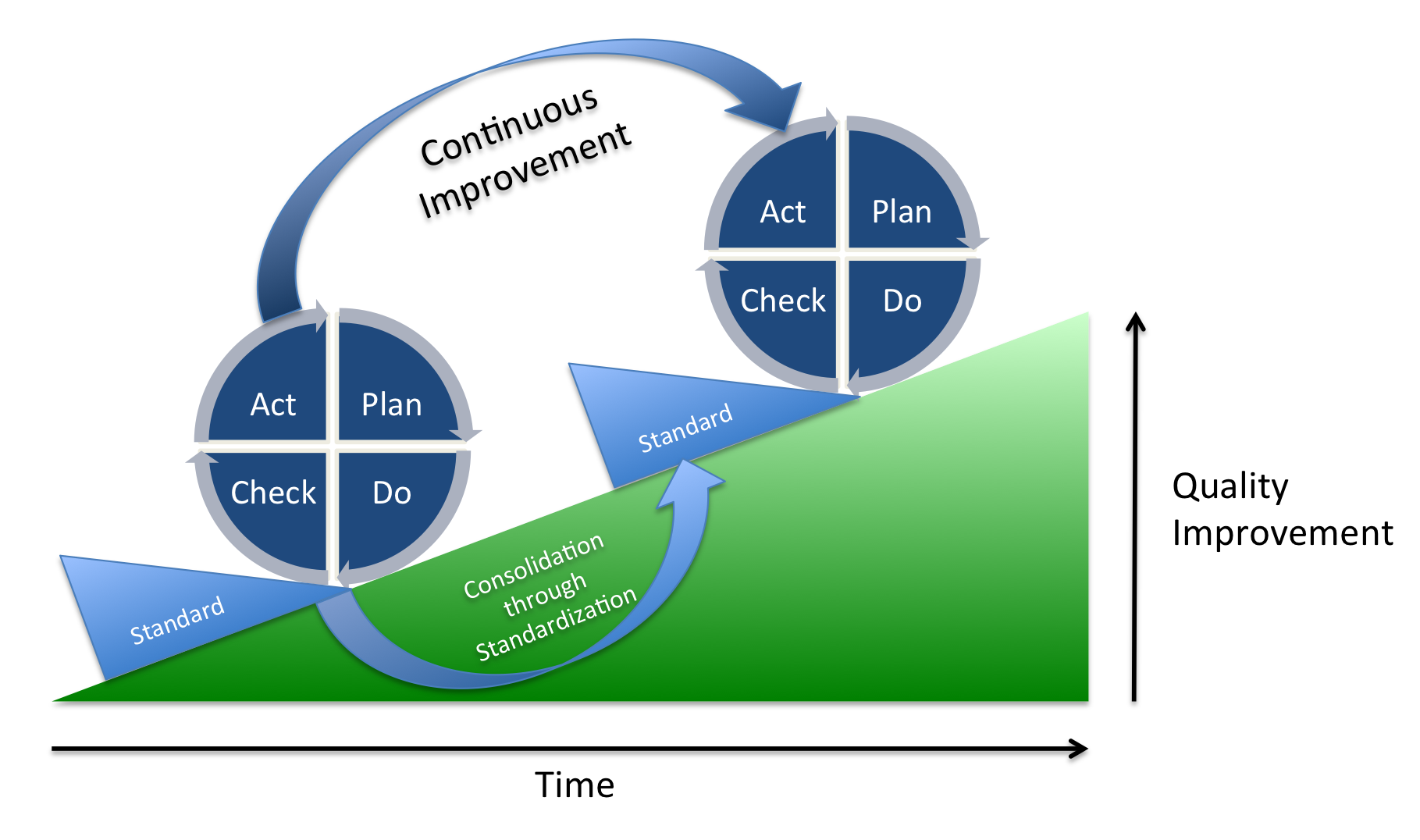 Prerequisiti
Hard skills
Conoscenze di base sulla contabilità e bilancio;
Conoscenze di base dei processi e dell'organizzazione aziendale.

Soft skills
Attitudine alla visione globale (ampia e trasversale);
Capacità di comunicare / interagire a tutti i livelli;
Interesse ad conoscere i processi aziendali (business acumen);
Interesse ad apprendere nuovi sistemi gestionali;
Capacità di presentazione grafica dei dati in modo chiaro e veloce.
Aspettative
A fine corso lo studente:
Avrà compreso le logiche e le metodologie per la elaborazione di un budget completo (economico/patrimoniale/finanziario);
Sarà in grado di valutare l’utilità dei diversi strumenti di misurazione delle performance;
Comprenderà il legame tra piano strategico e budget.
Programma del corso
TESTO: Controllo di gestione 
di N.Castellano / F. Bartolacci / S. Marasca – G. Giappichelli Editore
Obiettivi del corso, prerequisiti ed aspettative
Il Controllo di Gestione e sistemi di contabilità
Classificazione dei costi e centri di responsabilità organizzativa
Il Break Even Point 
Budget degli Investimenti
Budget Economico/Operativi
Budget Patrimoniale
Budget Finanziario
Reportistica (BSC e KPI) ed analisi degli scostamenti
Pianificazione strategica (SWOT analisi)
Cap. 2.1-2.6   	Pag 33 – 59
Cap. 3.4		Pag 80 – 89
Cap. 5		Pag 131 – 180
Cap. 6		Pag 181 – 196
Cap. 13   	Pag 389 – 413
Cap. 8	   	Pag 229 – 251
Sistemi di contabilità: generale
Contabilità generale (Co.Ge / statutory-financial accounting):
la rilevazione e registrazione dei fatti di gestione di interesse esterno (finanziatori, fornitori, azionisti, creditori, Stato) attraverso documenti passati esterni (e.g. fattura di acquisto, bonifico bancario) o interni (e-g. prime note di cassa);
Utilizza il metodo della partita doppia: consistente nel registrare le operazioni aziendali su due conti ("dare-avere"), secondo il principio della duplice rilevazione economica e numeraria;
Classifica di costi e ricavi per natura (materie prime, manodopera, cessioni, vendite); 
Rappresenta un obbligo secondo le precise norme del Codice Civile e segue principi contabili standard nazionali (Italian GAAP - Generally Accepted Accounting Principles) o internazionali (IFRS - International Financial Reporting Standards);
Ha il fine di determinare il reddito (civile e fiscale) di un dato periodo amministrativo e di controllare i movimenti monetari-finanziari della gestione della azienda nel suo intero;
Predilige accuratezza e certezza del dato alla tempestività dello stesso.
Sistemi di contabilità: gestionale (1/2)
Contabilità analitica (Co.An. / management accounting):
la rilevazione e registrazione dei fatti di gestione interni attraverso l’analisi di come le risorse aziendali sono state o saranno utilizzate;
Utilizza dati ed informazioni derivanti dal sistema informativo/gestionale dell’azienda che include ma non si limita alla sola contabilità generale;
Riclassifica costi e ricavi da COGE per destinazione, attribuendoli ad una specifica area (che può essere un’area organizzativa, un prodotto, una linea di prodotti, una commessa);
Non rappresenta un obbligo ma una necessità di corretta gestione (e.g. determinare il reddito di un dato periodo amministrativo e controllare i movimenti monetari-finanziari della gestione delle varie aree d’affari dell’azienda);
Non segue principi standard ma si adatta alle esigenze aziendali (in uso Sistema Unico, Duplice, Integrato)
Predilige la tempestività alla certezza della informazione data.
Sistemi di contabilità: gestionale (2/2)
Contabilità industriale (cost accounting):
è finalizzata a calcolare il costo di prodotto/servizio e quindi la sua marginalità;
Utilizza numerosi dati ed informazioni derivanti dal sistema informativo/gestionale dell’azienda:
Distinta base (Bill Of Material / BOM): elenco dei materiali consumati per unità di prodotto;
Cicli di lavorazione (Routing): ore di fabbricazione necessarie per ogni fase di produzione e ore di manodopera relative;
Riclassifica i costi di contabilità generale secondo la destinazione d’uso
Contabilità generale ed industriale a confronto
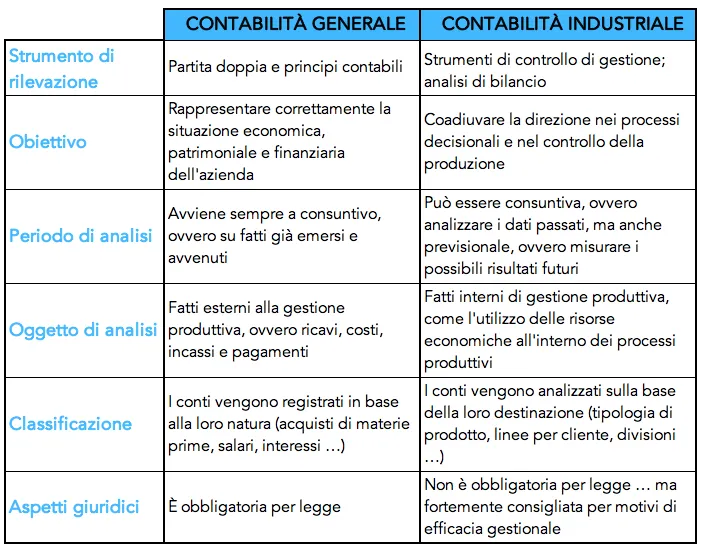 Sistemi di contabilità: utilità della contabilità analitica ed industriale
Esempio: ho una azienda che produce abbigliamento per donna e bambino. La vendita avviene sia attraverso 10 negozi diretti che attraverso 3 grossisti di area.
Dalla contabilità generale ottengo un conto economico con utile di 1 ml € ed un flusso di cassa positivo di 0,3 ml €.
Posso ritenermi soddisfatto o no? 
Dalla contabilità analitica posso capire chi ha generato più utile più denaro:
Abbigliamento per donna o per bambino?
Quale canale distributivo tra vendita diretta e grossisti? E più in dettaglio quale negozio tra tutti?
Dalla contabilità industriale posso capire quali prodotti sono più redditizi.
Di conseguenza posso re-indirizzare la mia strategia!
Sistemi di gestione aziendale (ERP)
ERP (Enterprise Resource Planning) è un tipo di sistema software che aiuta le organizzazioni a gestire i processi aziendali principali.
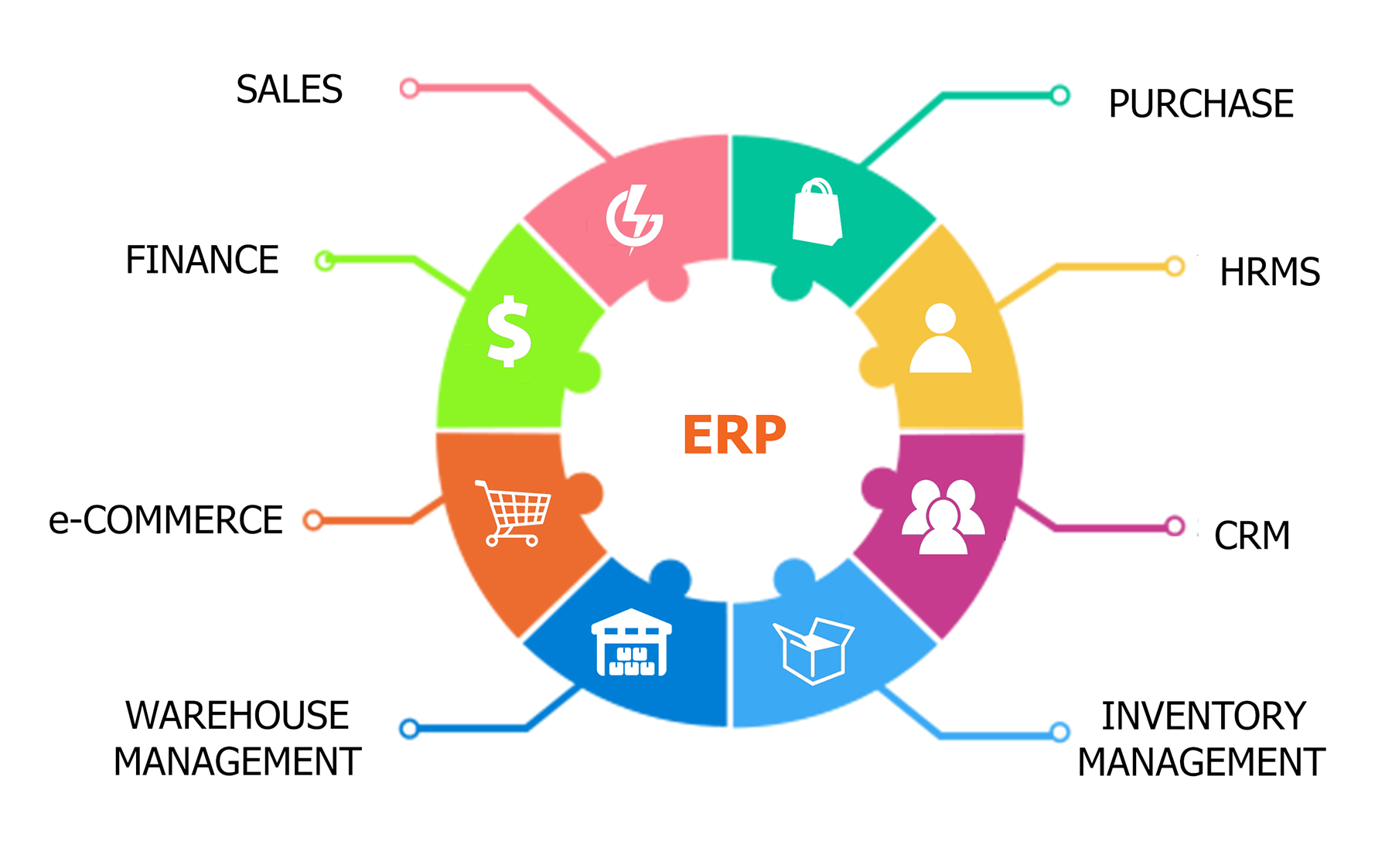 coordina il flusso di dati tra i processi di un'azienda, collegando ed integrando tutte le attività aziendali.

Sistemi più in uso:
SAP
Oracle
Zucchetti